PPS Extract from March 2017 General Meeting
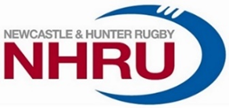 PLAYER POINTS SYSTEM (PPS) FOR 2017 SEASON
Several clubs have requested us provide a background and history to the PPS:

Background
After consultation with NHRU Clubs, a PPS was introduced in 2015 season. This was in response to concerns that the competition was becoming lopsided with fewer clubs being competitive at the top level. Significant among the causes for this development was the trend from clubs with the greater financial resources to actively recruit/import players from overseas/outside the zone. Concurrently, clubs in the lower half of the competition complained about poaching of their key players by the stronger clubs. Incentives offered included (but were not limited to) potential premiership participation, future representative selection and financial incentives. Consequences of these practices included the neglect of the lower grades, the neglect of junior programs and the poaching of other clubs better junior players.

Preamble
It is considered that the participation of locals and the successful pathway for juniors is vital to the sustainability of rugby and clubs within the region. Historically it has been the ‘locals’ who have longevity with a club, that are most likely to become coaches and take on volunteer roles once their player careers are at an end. They are potentially future club sponsors or at least the Saturday afternoon spectators/supporters. Generally their association with their club is not fleeting
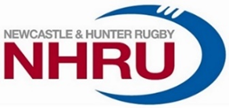 PLAYER POINTS SYSTEM (PPS) FOR 2017 SEASON
Aims
The growth of a broad base of highly competitive clubs generation a strong and growing competition
Recognition that that a successful and competitive local competition overrides the success and self-interest of individual clubs
Nurturing of juniors to ensure the growth base is local and not dependent on the import of players
Limitation on the import of players from outside the region, but not exclusion, as it is recognized that often the players ‘value-add’ to the quality of the competition
Restrict the poaching of players from clubs within the completion
 
Methodology - The three pillars of the PPS
LIMIT THE IMPORT OF PLAYERS - The intent is to control the number of players from outside the region

CONTROL INTER CLUB TRANSFER OF PLAYERS - The intent is to deter the poaching of players from within the completion

PROMOTE JUNIOR DEVELOPMENT - The intent is for clubs to develop juniors and grow their club from within its own organisation
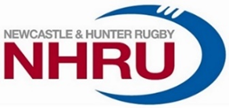 PLAYER POINTS SYSTEM (PPS) FOR 2017 SEASON
Commenced - 2015 Season
2017 Season & Beyond
Simplified – 2 overall PPS categories (local or non-local) with a total of 7 possible classifications

Points categories – Players are either ‘nil’ points if their local or 3, 2 or 1 points if non-localSubjectivity – Low. You are either ‘local’ to your club or ‘non-local’ to your club

Points Caps – A 18 point cap Covering P1 and P2 for 2017 season with P3 unlimited

PPS Auditor – Appointed
Complexity – 10 overall PPS categories with a total of 27 possible classifications

Points categories - range from nil points to 15 points based on playing levelSubjectivity – High. Several ‘playing standard’ categories - zone rep equivalency, country rep equivalency, NHRU P1 equivalency and/or Shute Shield 1st Grade equivalency

Points Cap – Only P1s and currently a 30 point cap
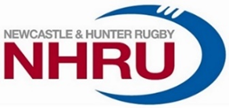 PLAYER POINTS SYSTEM (PPS) FOR 2017 SEASON
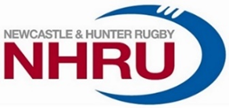 PLAYER POINTS SYSTEM (PPS) FOR 2017 SEASON
During the 2 x Facilitated Sessions last year (July 2016 and September 2016) the PPS for the upcoming 2017 season was discussed/debated with Clubs.

The ‘proposed’ 2017 Season PPS was originally communicated to Clubs during December 2016 as: -
Category A - Local To Your Club
Category B – Non-Local To Your Club
A1 – A senior season rule
Nil Points
B1 – A player who has played 2 seasons
1 Points
B2 – A player who has played 1 season
Nil Points
A2 – An affiliated junior club season rule
3 Points
B3 – A player who isn’t Cat A or B1/B2
3 Points
Nil Points
A3 – A player ‘new to Rugby’ rule
Nil Points
A4 – A Newcastle University student rule
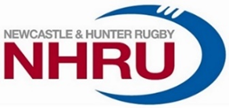 PLAYER POINTS SYSTEM (PPS) FOR 2017 SEASON
The ‘proposed’ 2017 Season PPS was subsequently amended at the second NHRU January 2017 Board Meeting: -
Category A - Local To Your Club
Category B – Non-Local To Your Club
A1 – A senior season rule
Nil Points
B1 – A player who has played 2 seasons
1 Points
B2 – A player who has played 1 season
Nil Points
A2 – An affiliated junior club season rule
2 Points
B3 – A player who isn’t Cat A or B1/B2
3 Points
Nil Points
A3 – A player ‘new to Rugby’ rule
Nil Points
A4 – A Newcastle University student rule
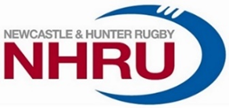 PLAYER POINTS SYSTEM (PPS) FOR 2017 SEASON
Category A - Local To Your Club
Category B – Non-Local To Your Club
A1 – A senior season rule
Nil Points
B1 – A player who has played 2 seasons
1 Points
B2 – A player who has played 1 season
Nil Points
A2 – An affiliated junior club season rule
2 Points
B3 – A player who isn’t Cat A or B1/B2
3 Points
Nil Points
A3 – A player ‘new to Rugby’ rule
Nil Points
A4 – A Newcastle University student rule
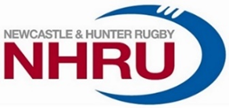 PLAYER POINTS SYSTEM (PPS) FOR 2017 SEASON
Points Cap Relief has been approved by the NHRU (February 2017 Board Meeting) for the following clubs:

University of Newcastle – Granted a 50% loading due to ladder position last season and number of Premier 1 wins last season. Their cap for the 2017 season is 27 points;

Nelson Bay – Granted a 50% loading due to ladder positon last season, number of Premier 1 wins last season and demographic issues faced. Their cap for the 2017 season is 27 points;

Singleton - Granted a 50% loading due to ladder positon last season, number of Premier 1 wins last season and demographic issues faced. Their cap for the 2017 season is 27 points; and

Lake Macquarie – Granted a 25% loading for the second season after receiving a 50% loading for the previous 2016 season and the PPS cap reducing from 24 to 18 points between the seasons. Their cap for the 2017 season is 23 points.